2019년 2월 자동차 내수 판매량
* 수입차 제외
2019년 2월 자동차 내수 시장 점유율
* 수입차 제외
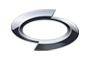 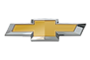 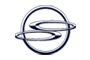 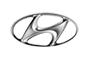 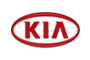